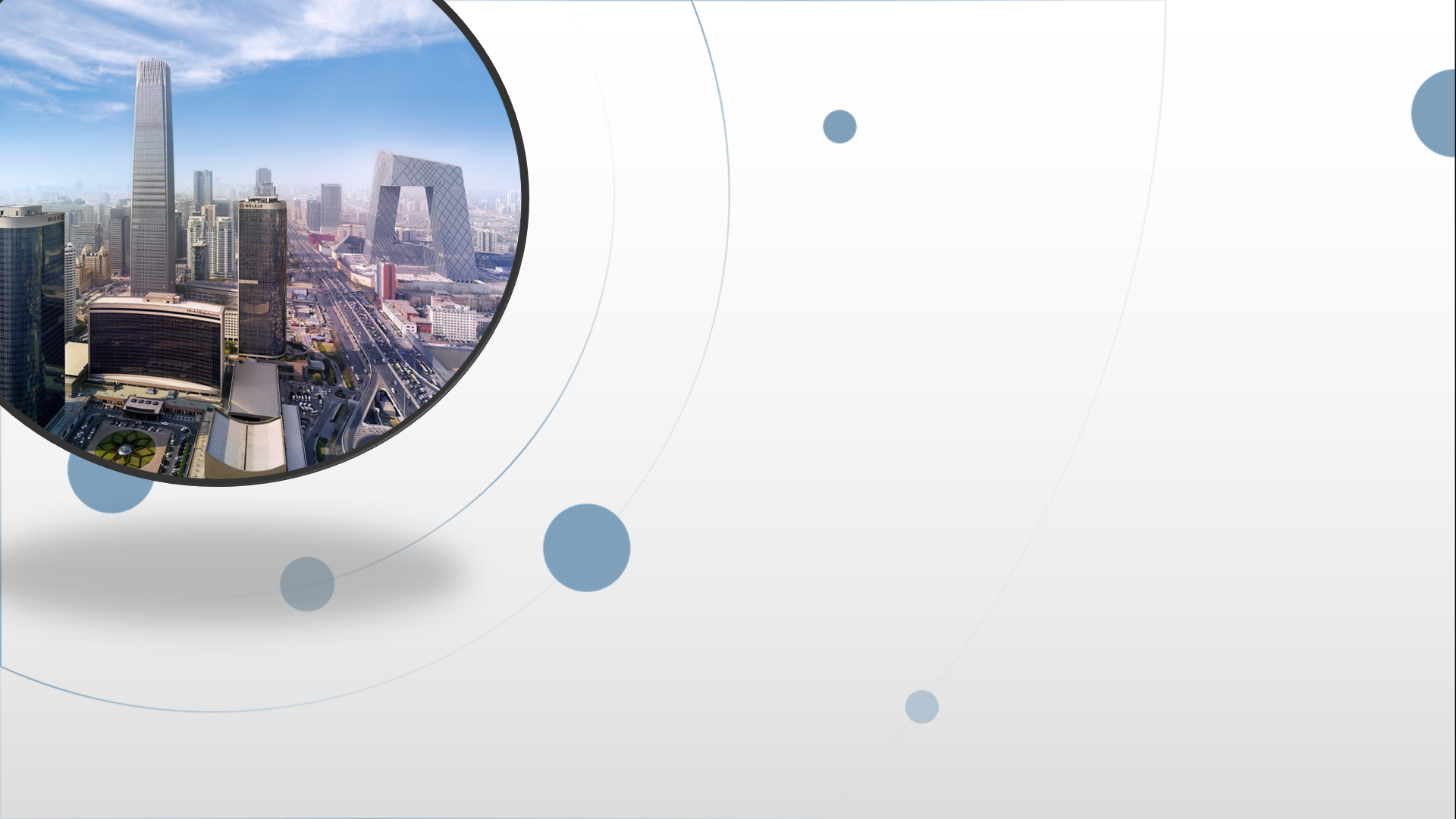 朝阳区线上课堂·高一年级语文
《师说》 “其”字的意义与用法
北京市朝阳区陈经纶中学  宋航蔚
我的、你的、他的（复数）
代词：
自己
这、那
其中的
其：
表推测，大概
特殊用法－－助词：起到调节音节的作用，不译
表委婉，还是
副词：
表强调，一定
表反问，难道
课文中出现１７次
表假设，如果
连词：
表选择，是……还是
其作代词之第三人称：
1、是用作第三人称代词，表示主格关系，相当于“他”“她”“它”“他们”“她们”“它们”。
　余嘉其能行古道（他）
2、是作第三人称代词，表示领属关系，相当于“他的”“她的”“它的”“他们的”“她们的”“它们的”。这是“其”在古汉语中用得最多的一种。
夫庸知其年之先后生于吾乎（他们的）
取决于其在句子中所处的位置以及后面的词性
准备好了吗？测试开始。请快速说出下列各句中其字的意思
① 亲旧知其如此。（《五柳先生传》）
② 太守即遣人随其往。（《桃花源记》）
③ 安求其能千里也。《马说》）
④ 醉能同其乐。《醉翁亭记》）
⑤恐前后受其敌。《狼》）
⑥ 策之不以其道。《马说》）
⑦ 颓然乎其间者。《醉翁亭记》）
⑧ 其妻献疑曰。（《愚公移山》）
⑨ 必先苦其心志，劳其筋骨，饿其体肤，空乏其身。（《生于忧患，死于安乐》）
对一对，为自己鼓个掌吧
① 亲旧知其如此。（其：他。）（《五柳先生传》）
② 太守即遣人随其往。（其：他。）（《桃花源记》）
③ 安求其能千里也。（其：它，指千里马。）（《马说》）
④ 醉能同其乐。（其：他们。）（《醉翁亭记》）
⑤恐前后受其敌。（其：它们的。）（《狼》）
⑥ 策之不以其道。（其：它的。）（《马说》）
⑦ 颓然乎其间者。（其：他们的。）（《醉翁亭记》）
⑧ 其妻献疑曰。（其：他的。）（《愚公移山》）
⑨ 必先苦其心志，劳其筋骨，饿其体肤，空乏其身。（其：他的。）（《生于忧患，死于安乐》）
二特殊情况，活用作第一人称代词。相当于“我（的）”、“自己（的）。
① 并自为其名。（其：自己的。）（《伤仲永》）
② 舍其文轩。（其：自己的。）（《公输》）
③ 而余亦悔其随之而不得极夫游之乐也。（其：我的，代作者自己。）
（《游褒禅山记》）
三是作指示代词，可译为“其中的”“这”“那”“这些”“那些”
① 少时，一狼径去，其一犬坐于前。（其：其中的。）（《狼》）

② 虽人有百口，口有百舌，不能名其一处也。（其：其中的。）（《口技》）

③ 其船背稍夷。（其：这。）（《核舟记》）

④其岸势犬牙差互。（其：那个。）（《小石潭记》）

⑤其西南诸峰。（其：那些。）（《醉翁亭记》）

⑥下视其辙。（其：那些。）（《曹刿论战》）
副词
放在句首或句中，常和放在句末的语气助词配合，以加强语气（反问、祈使、揣测）。 但表示的语气因各种不同的语境而不同，所以，翻译的时候往往有多种译法，一般可译为“一定”“恐怕”“或许”“大概”“可能”“难道”等等。
① 以残年余力，曾不能毁山之一毛，其如土石何？（其：在“如……何”前加强反问语气，把……怎么样。）（《愚公移山》）
② 尔其无忘乃父之志！（表祈使语气，一定）
③ 其孰能讥之乎（其：加强反问语气，相当于“难道”。）（《游褒禅山记》）
④ 圣人之所以为圣……其皆出于此乎？（其：加强揣测语气，相当于“恐怕”“大概”“原来是”。）（《师说》）
如何辨析其是代词还是副词
1、吾其还也。
2、其贤不及孔子。
看句子中语法位置：主语、定语就是代词；如果有主语，其在动词之前，当然是表示某种语气的副词。
除此之外，“其”还有另外两种词性：作连词和助词。
① 路漫漫其修远兮，吾将上下而求索。（其：助词，起调节音节的作用，不译。）（《离骚》）②其然乎？其不然乎？ （是……还是，表选择的连词）③其若是，孰能御之？（　如果　表假设的连词）
④何其衰也！　（固定结构“多么”，表感叹的语气副词 ）
你能准确说出其在本文中意思了吗？
生乎吾前，其闻道也固先乎吾
惑而不从师，其为惑也，终不解矣
古之圣人，其出人也远矣
余嘉其能行古道
夫庸知其年之先后生于吾乎
圣人之所以为圣……其皆出于此乎
今其智乃反不能及，其可怪也欤
对一对，加油！
生乎吾前，其闻道也固先乎吾（他）
惑而不从师，其为惑也，终不解矣（那些）
古之圣人，其出人也远矣（他们）
余嘉其能行古道（他）
夫庸知其年之先后生于吾乎（他们的）
圣人之所以为圣……其皆出于此乎（大概）
今其智乃反不能及，其可怪也欤（多么）
练习：说出“其”字的意义和用法
(1)可以无悔矣 ，其孰能讥之乎？
(2)余亦悔其随之而不能极夫游之乐也
(3)有蒋氏者，专其利三世矣。
(4)一狼径去，其一犬坐于前
(5)其真无马耶，其真不知马也？
(6)愚愈愚，圣愈圣，其皆出于此乎？
(7)失其所与，不知，吾其还也。
(8)与尔三矢，尔其无忘乃父之志！
你答对了吗？
(1)可以无悔矣 ，其孰能讥之乎？
(2)余亦悔其随之而不能极夫游之乐也
(3)有蒋氏者，专其利三世矣。
(4)一狼径去，其一犬坐于前
(5)其真无马耶，其真不知马也？
(6)是故圣益圣，愚益愚，......，其皆出于此乎？
(7)失其所与，不知，吾其还也。
(8)与尔三矢，尔其无忘乃父之志！
难道　反问语气副词
自己　代词
这个　代词
其中的　代词
是…还是　连词
大概表揣测副词
还是　表委婉副词
一定　表祈使语气副词
所以
1、是“用来……的”意思。
①师者，所以传道受业解惑也
②吾所以待侯生者备矣。
全句译作：我对待侯生的礼节够周到的了。
2、 “所以……者”是固定句式，“……的原因”。“以”，“因为”的意思。
所以遣将守关者，备他盗出入与非常也。
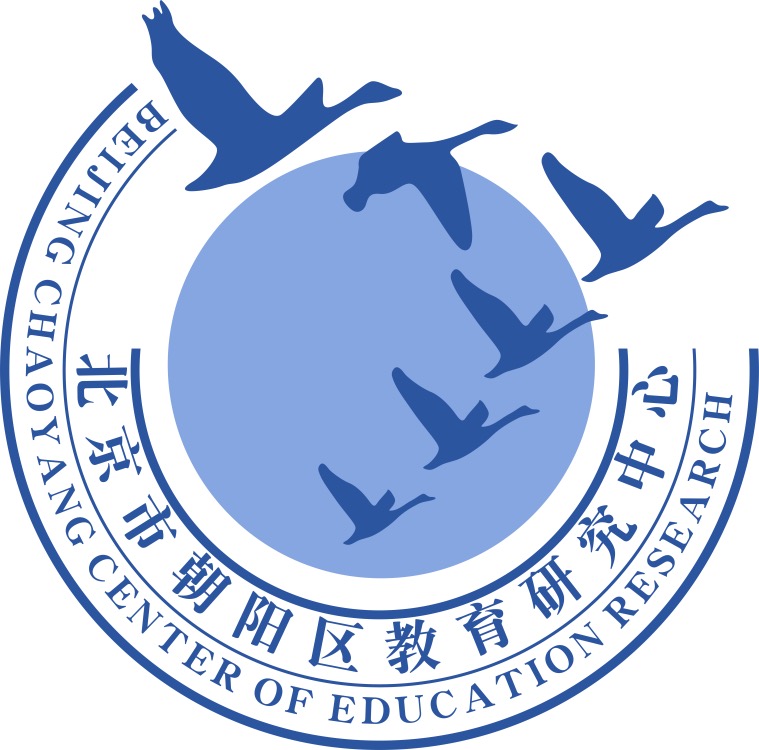 谢谢您的观看
北京市朝阳区教育研究中心  制作